Don’t spin your wheels in place: Use AI to accelerate accessibility tasks
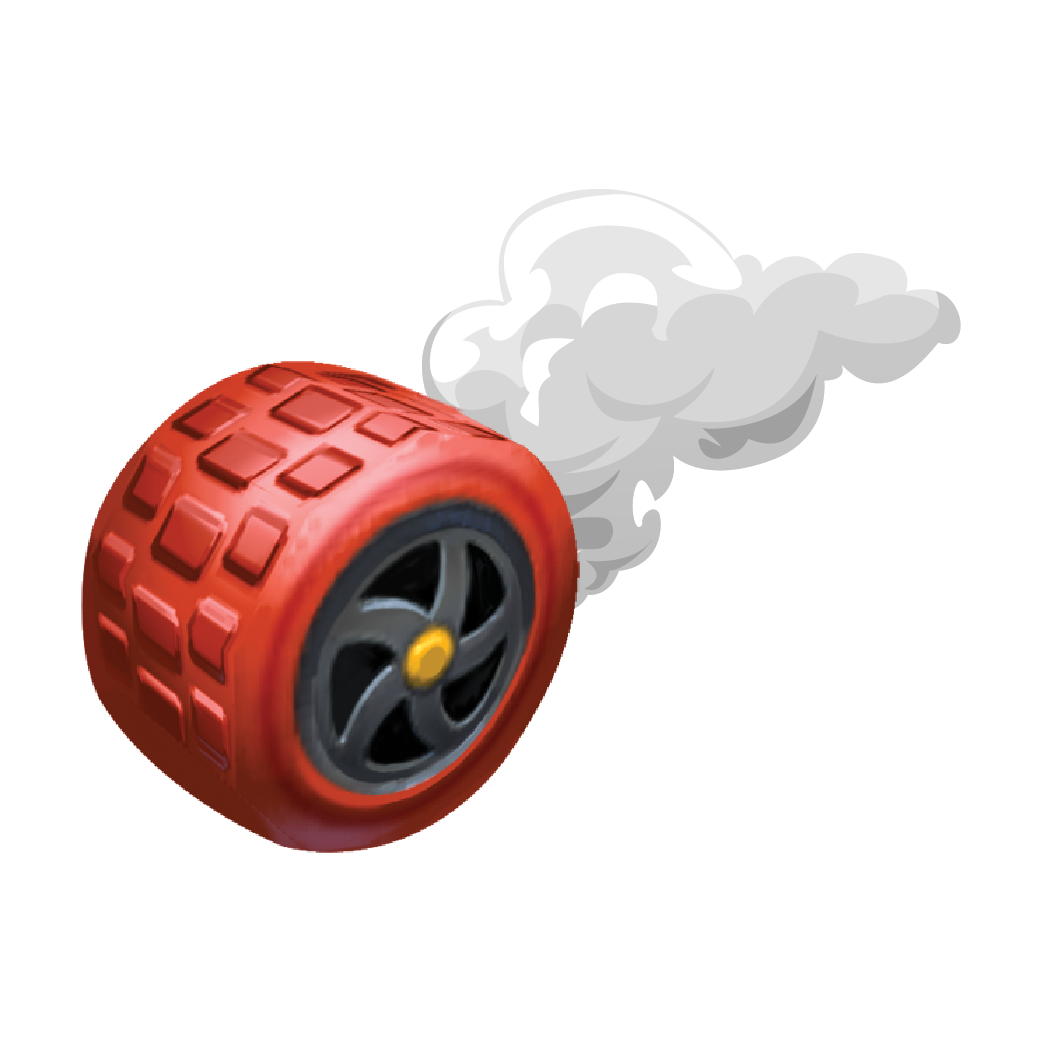 Laura Jervis, M.Ed.
Stephanie Richardson, M.Ed.
Center for Instructional Technology and Training
What's on the agenda?
AI and Accessibility
Our Mario Kart Analogy
Green Shells in Use
Red Shells in Use
Blue Shells in Use
What shell are we using?
Resources
Takeaways and Discussion
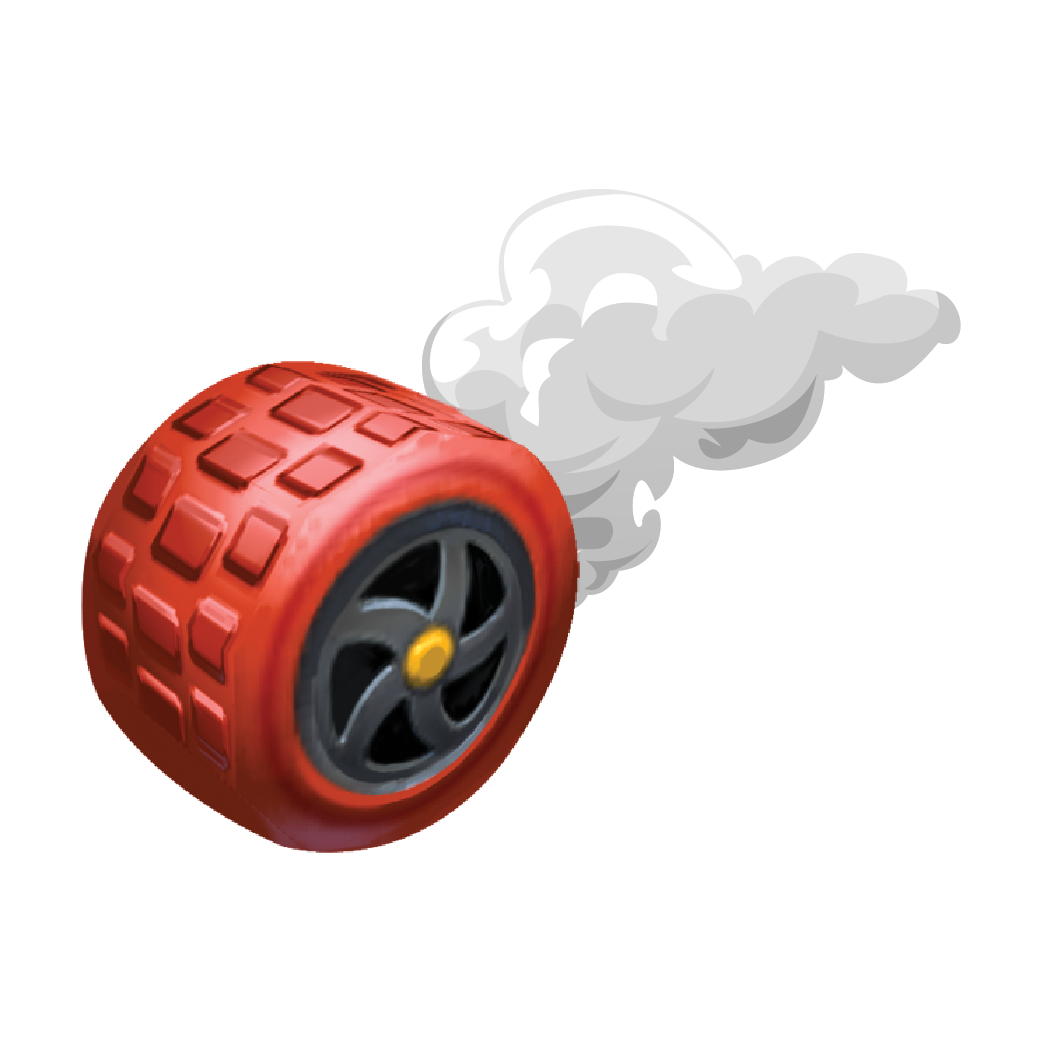 AI and Accessibility
Artificial Intelligence (AI)
For this presentation, we are using AI to stand for Generative AI specifically 
"Generative AI is a subfield of artificial intelligence that focuses on synthesizing new content or data from existing ones." - UFIT AI Services
Examples
ChatGPT
Microsoft Copilot
DALL-E3
AI and Accessibility Tasks
Generating Alternative Text
Chunking content for cognitive accessibility
Captions
Reformatting documents (ex. Cleaning transcripts)
Audio descriptions
Transcribing handwritten notes (Ex. Math to LaTex)
What accessibility tasks are you using AI for?
Why NOT to throw spaghetti
Leaves gaps in accessibility coverage
Lacks quality control
Less efficient
Key Points in the Race
Key Point 1: Instructional designers can help set the tone for how instructors approach AI and accessibility.
Key Point 2: AI can make accessibility tasks more efficient which can help instructor buy-in.
Key Point 3: Instructional designers and instructors must evaluate AI generated output carefully before adopting created content.
Don't throw spaghetti! Throw shells!
Mario Kart: Green Shells
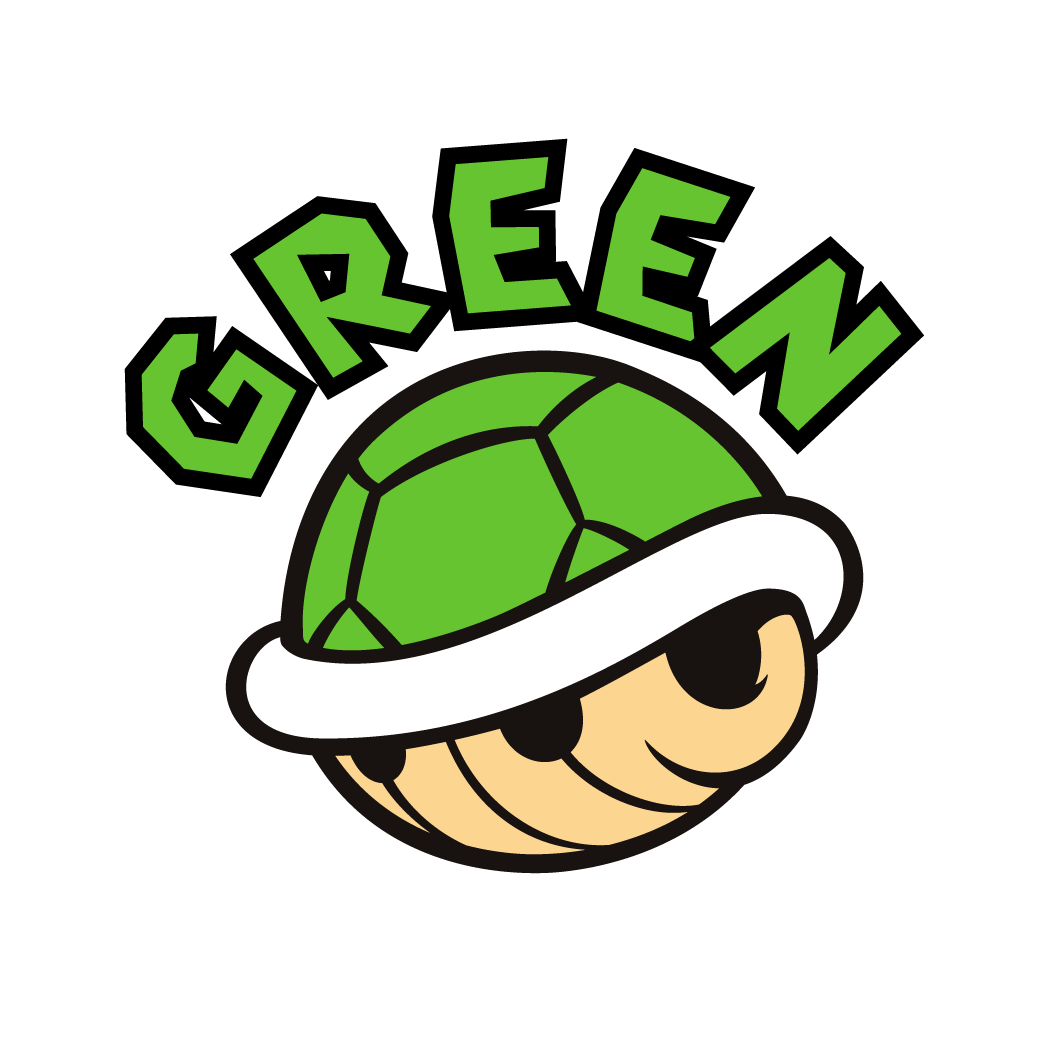 Non-specific targeting
Haphazard, spontaneous use
One-off situations
Mario Kart: Red Shells
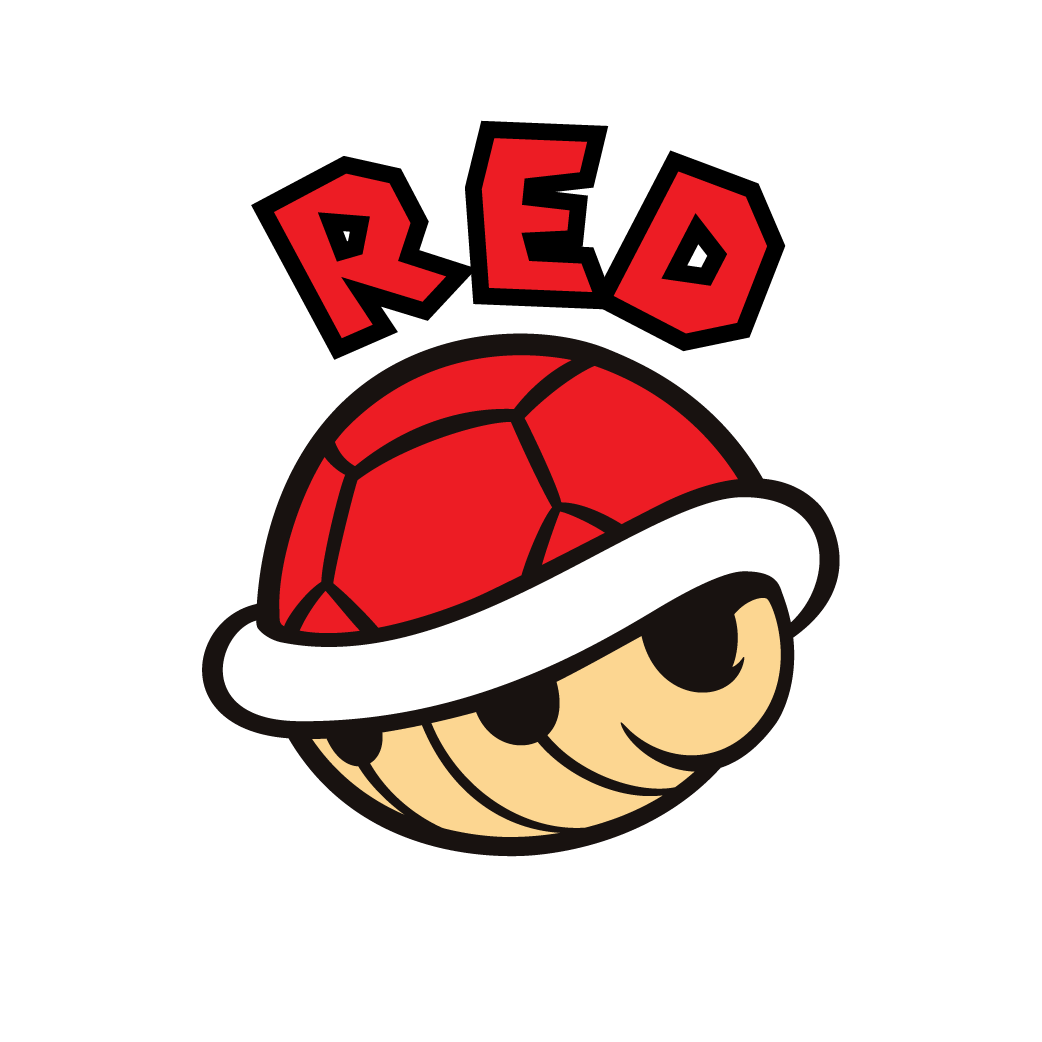 Targeted
Reactionary response
Limited scope
Mario Kart: Blue Shells
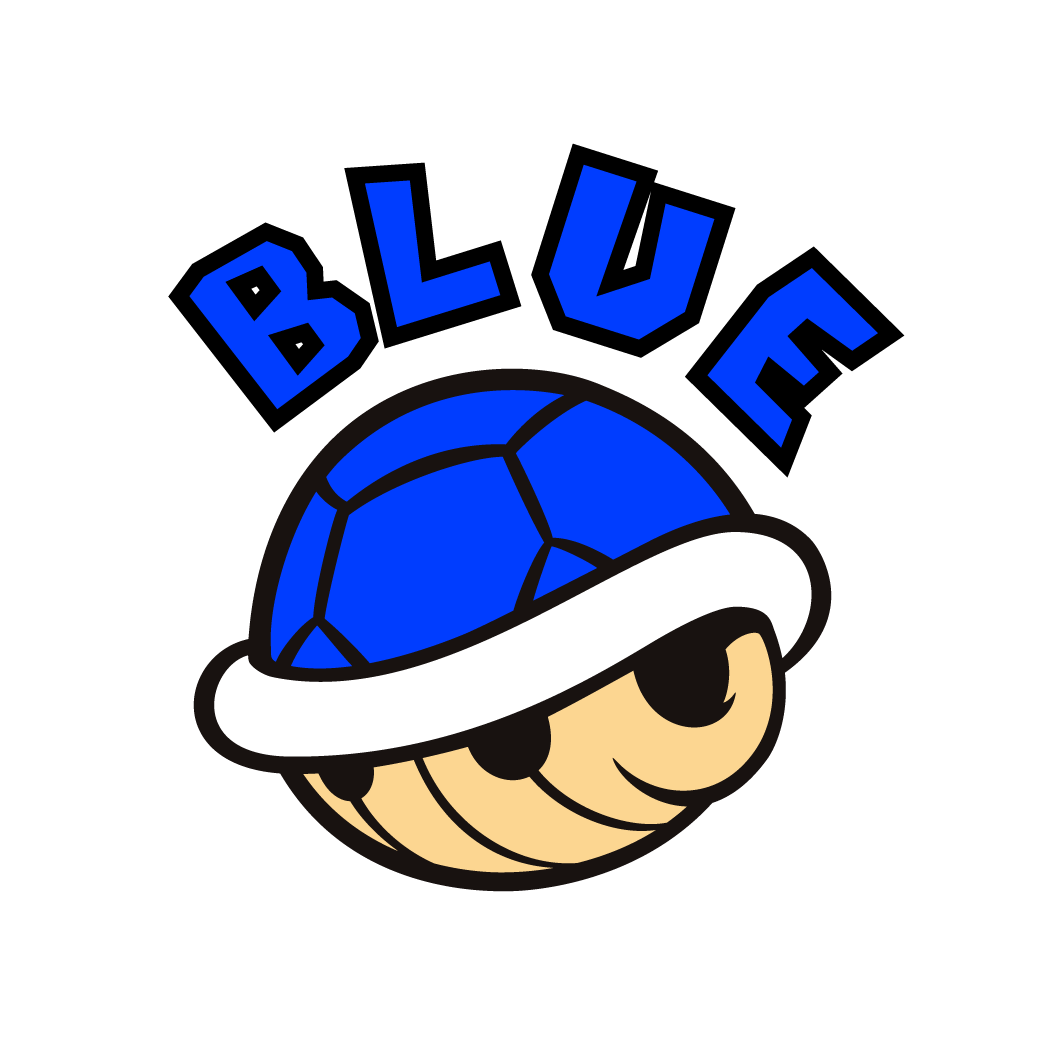 Big-picture
Systematic with high impact
Well-structured
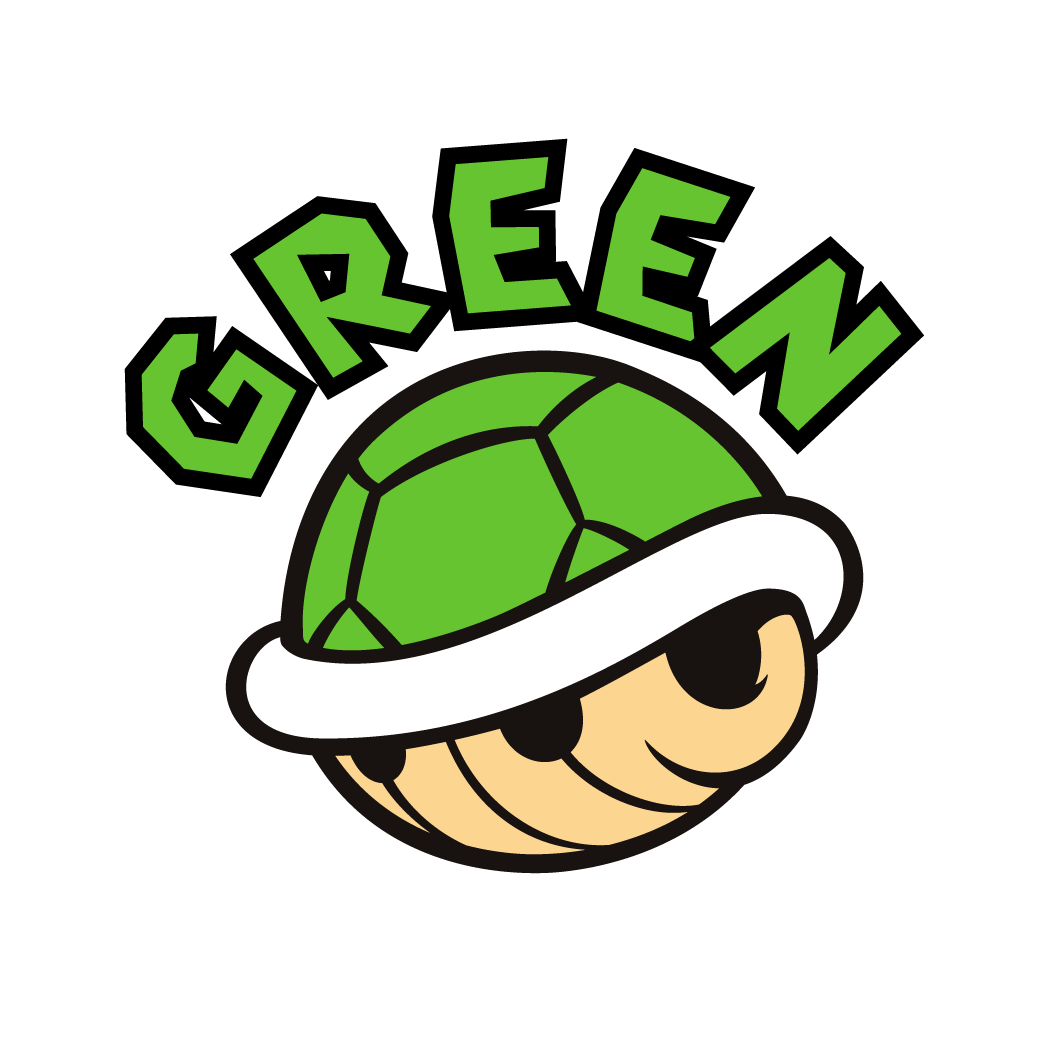 Green Shells in Use
Individual-basis approach
Examples of Haphazard Green-shell Use
Reviewing single files
Generating alt text for one presentation
Telling students that they can use AI to chunk and organize content
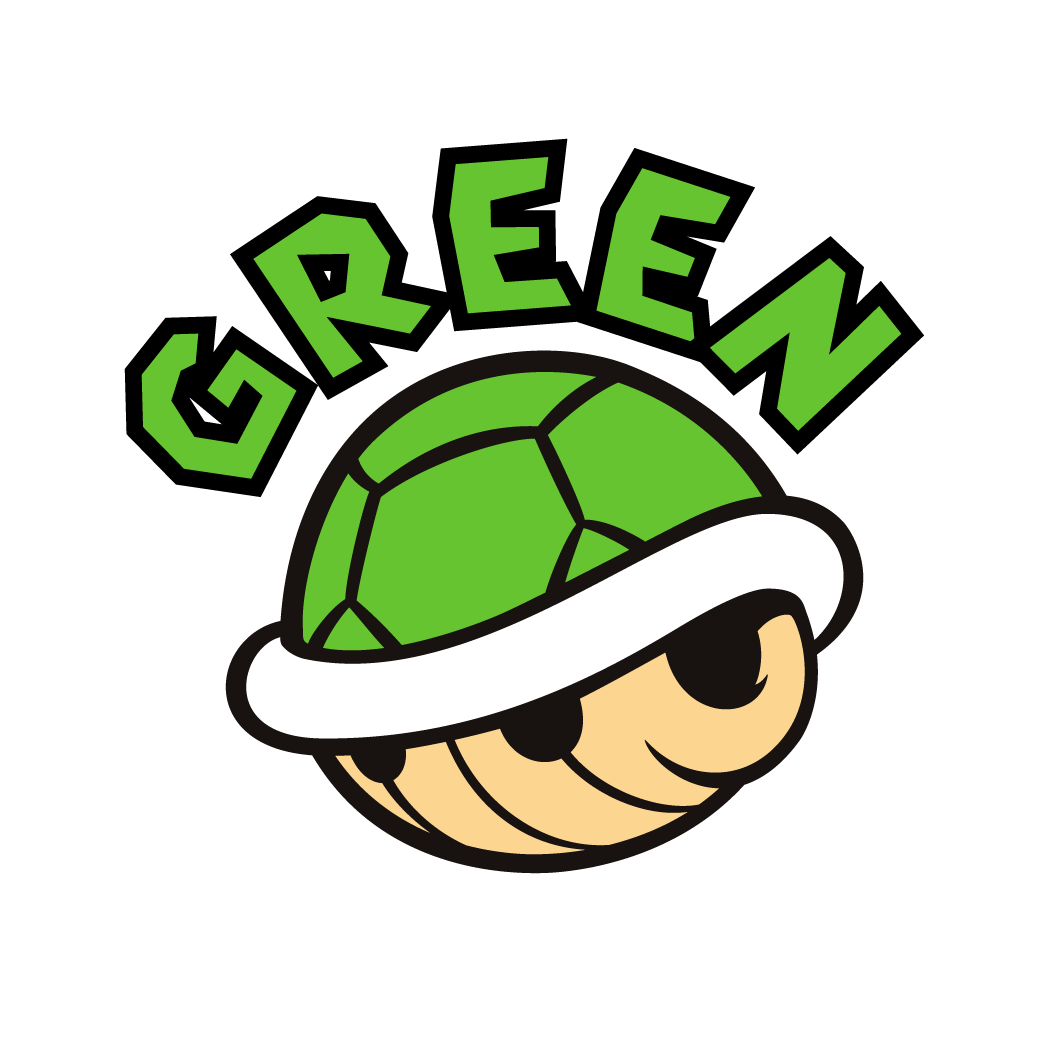 Green Shell: Benefit
For instructors new to AI just testing it out 
Bonus: Good way for instructional designers to start demystifying AI and making it less scary
Reduces time for instructors to make accessibility adjustments
Help with lack of knowledge issues
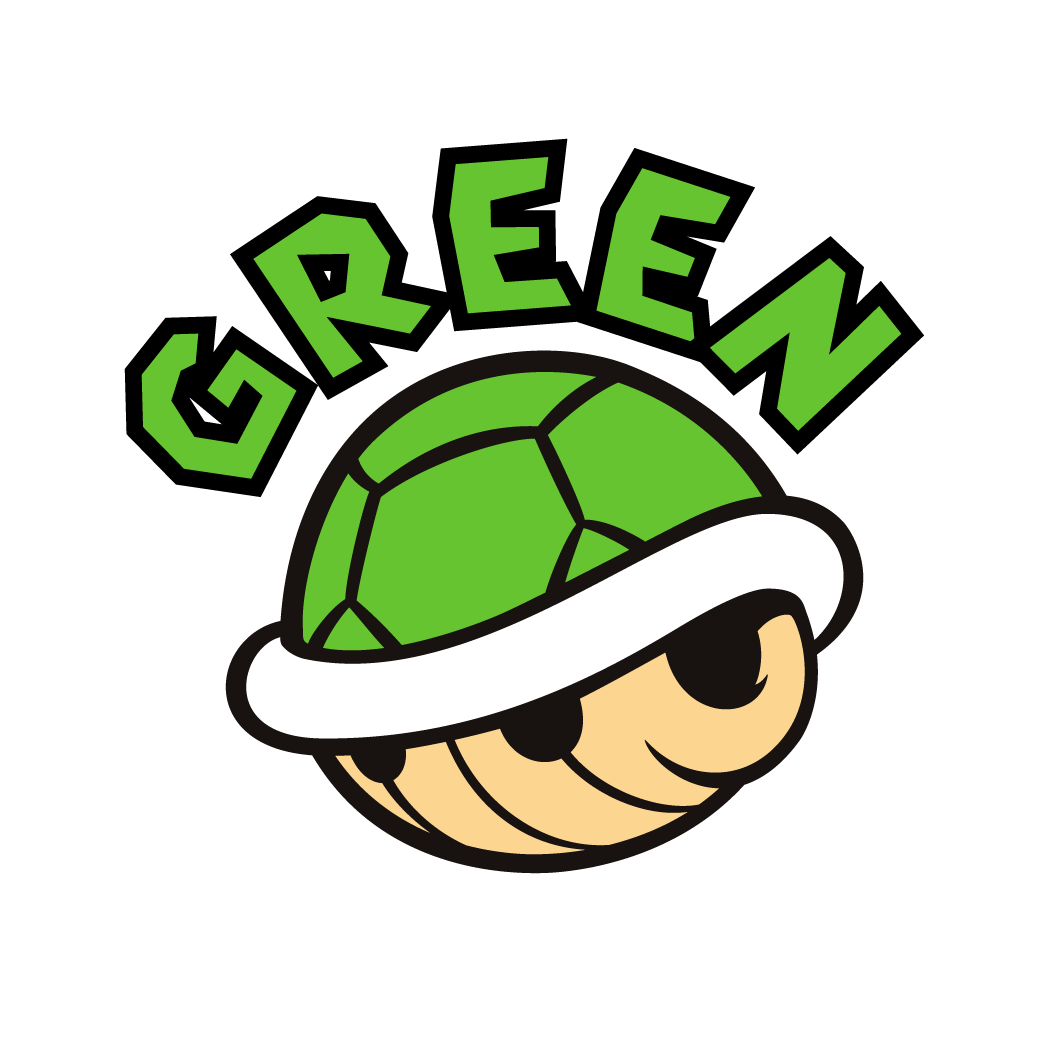 Green Shell: Reminders
Often done without ID help so it's important to stress the need to always evaluate output
Need for SOME knowledge on accessibility to evaluate (Ex. What makes good alt text?)
Prompt engineering can be challenging if you don't know what you're aiming for
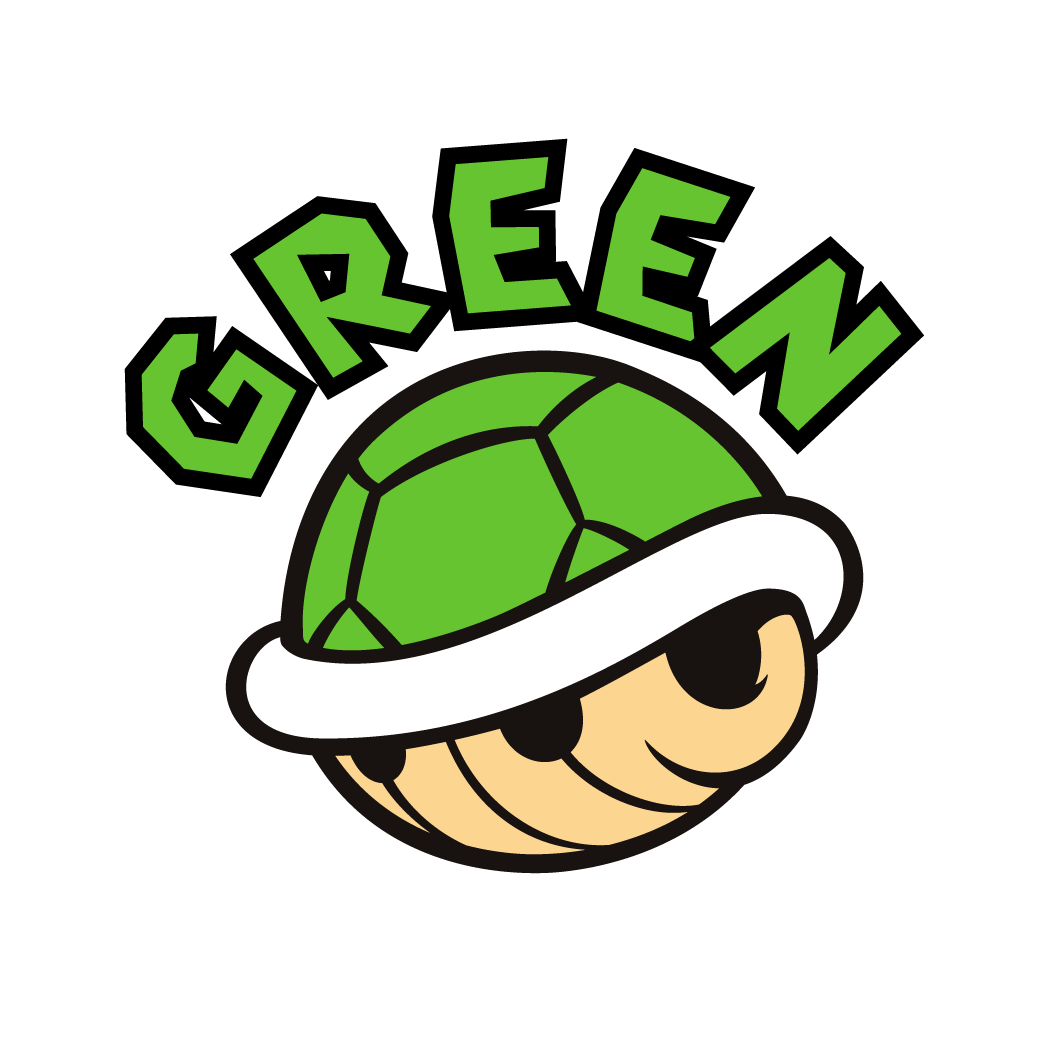 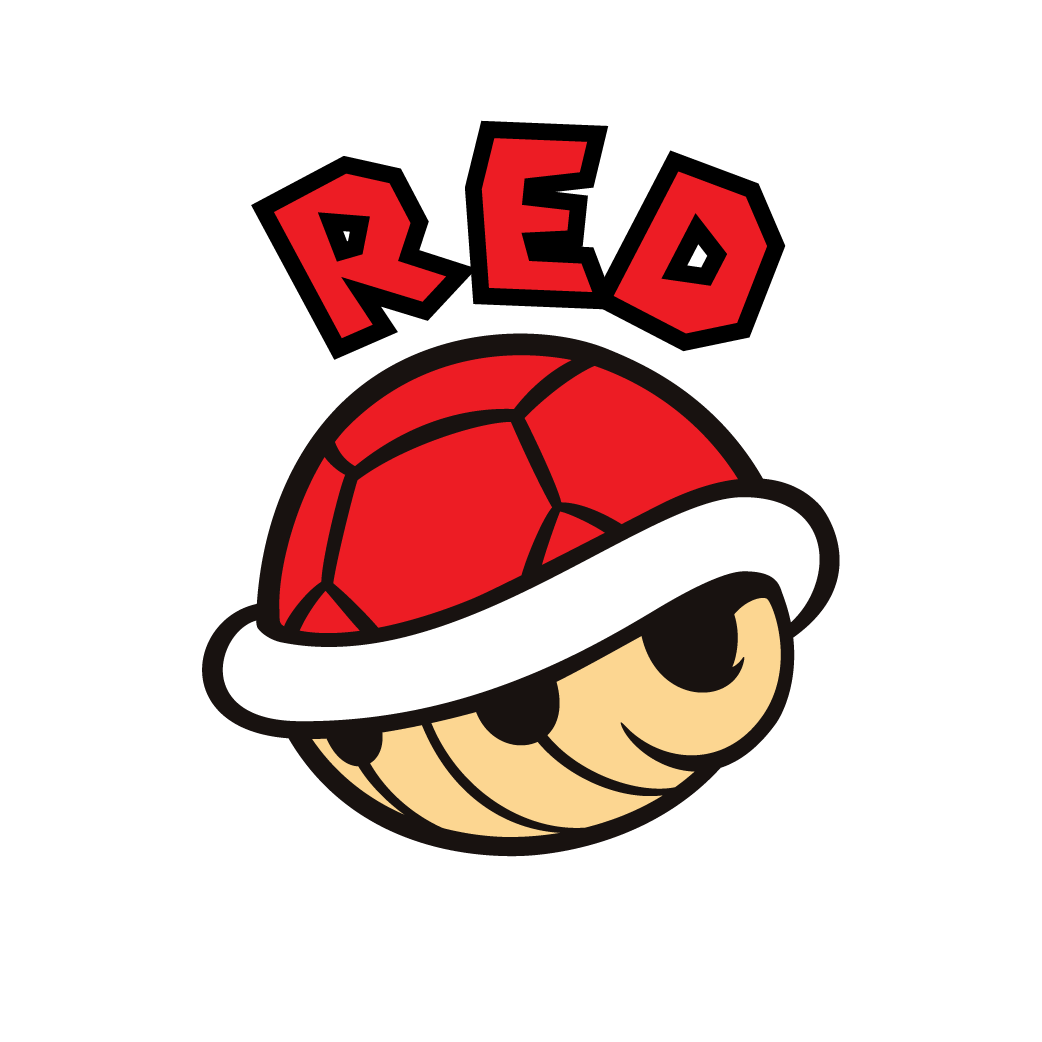 Red Shells in Use
A team or department-wide approach
Examples of Targeted Red-shell Use
Instructors provide multiple versions of resources
Proactively reviewing all files for accessibility in a course
Providing prompt templates for accessibility tasks completed with AI (Ex. Alt text)
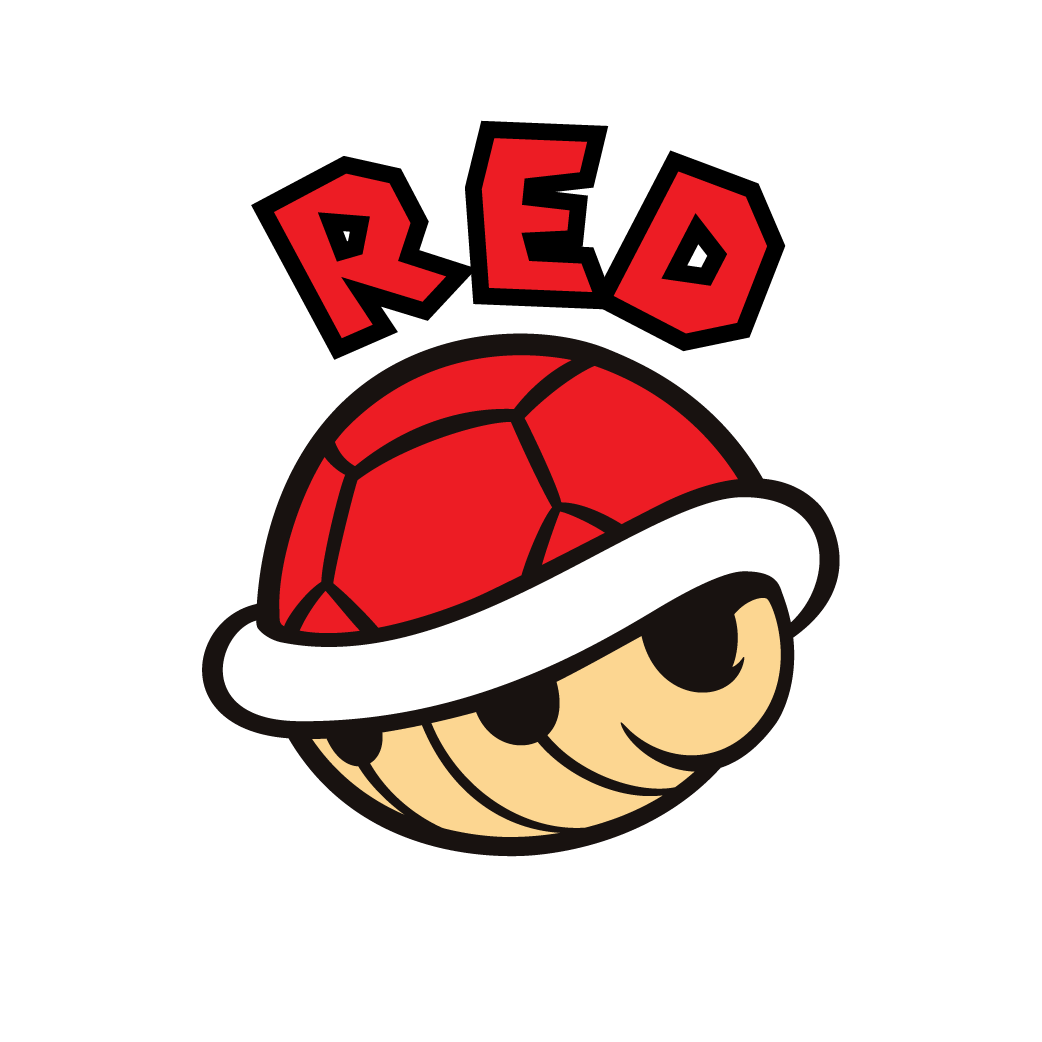 Red Shell: Benefits
Provide support and improve efficiency when doing outreach related to ADA Title II regulation changes
Helpful tool for lowering barrier for instructors who are resistant or worried
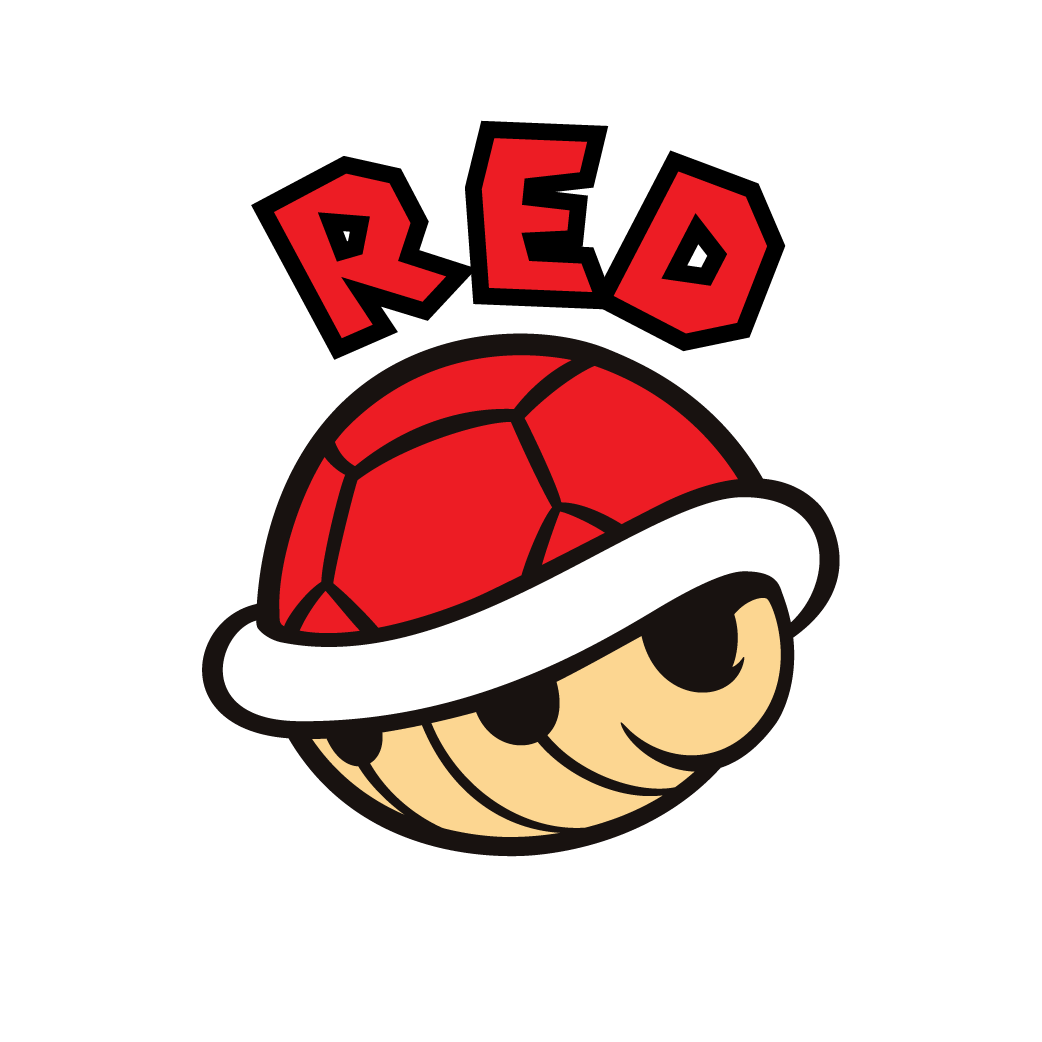 Red Shell: Reminders
Build AI resources into instructional design practices and into Title II outreach
Review process to cover content area and teaching best practices
Increase use of AI for accessibility tasks by creating resources that are easy to use and streamline processes
This shell is more targeted BUT limited in scope, so be strategic
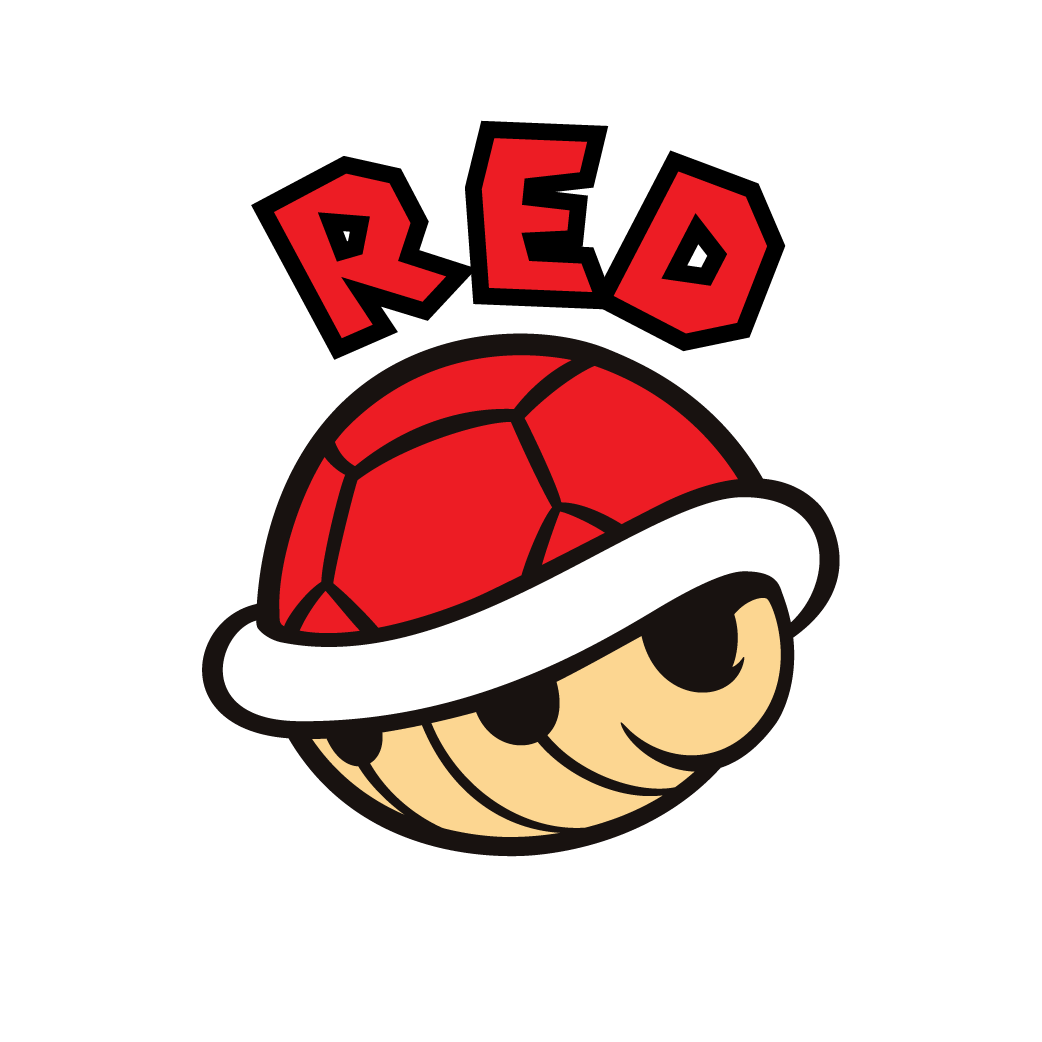 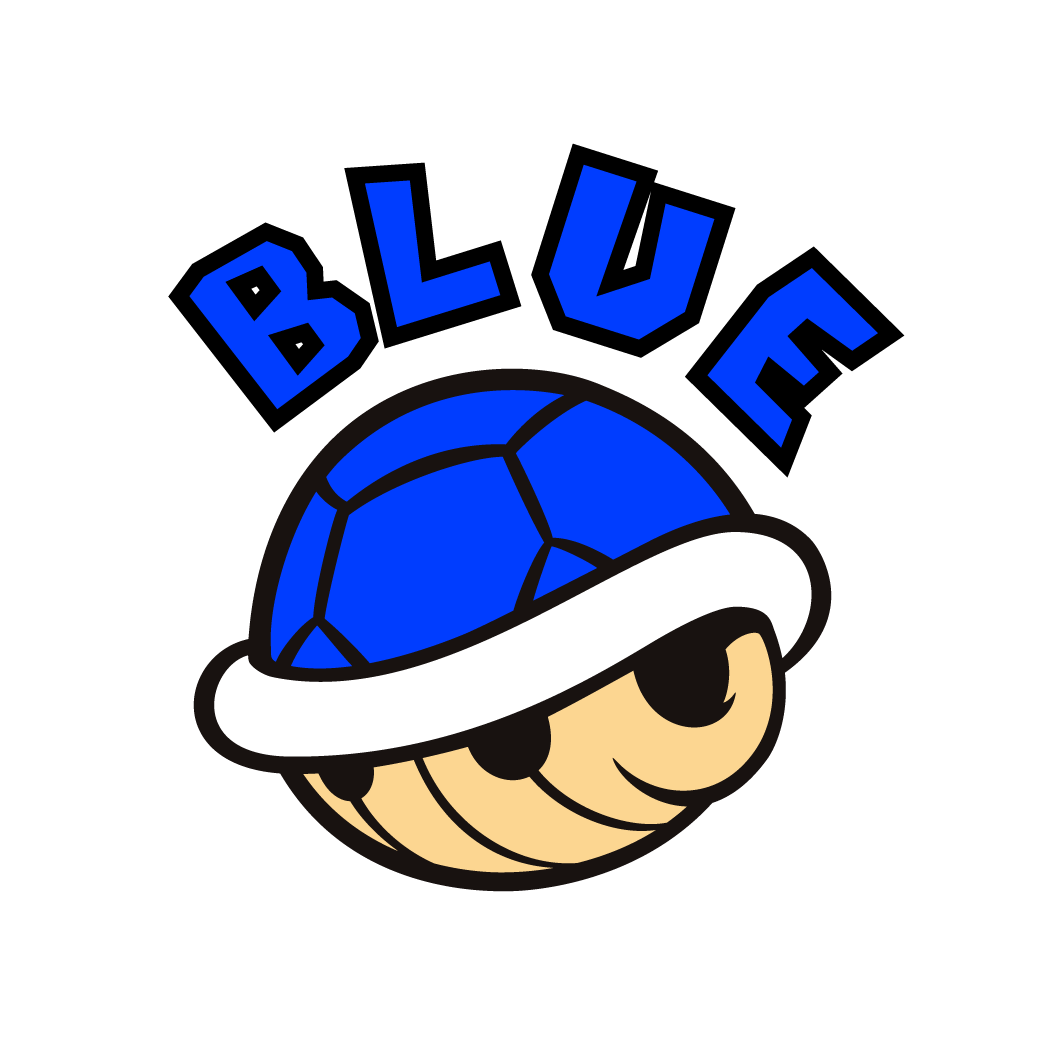 Blue Shells in Use
University-wide initiatives
Examples of Systematic Blue-shell Use
University-wide provided preset AI tools
ASU – Alternative Text Generator
Interactivity between AI and files to help with accessibility remediation and resource creation
Not feasible with currently available technology
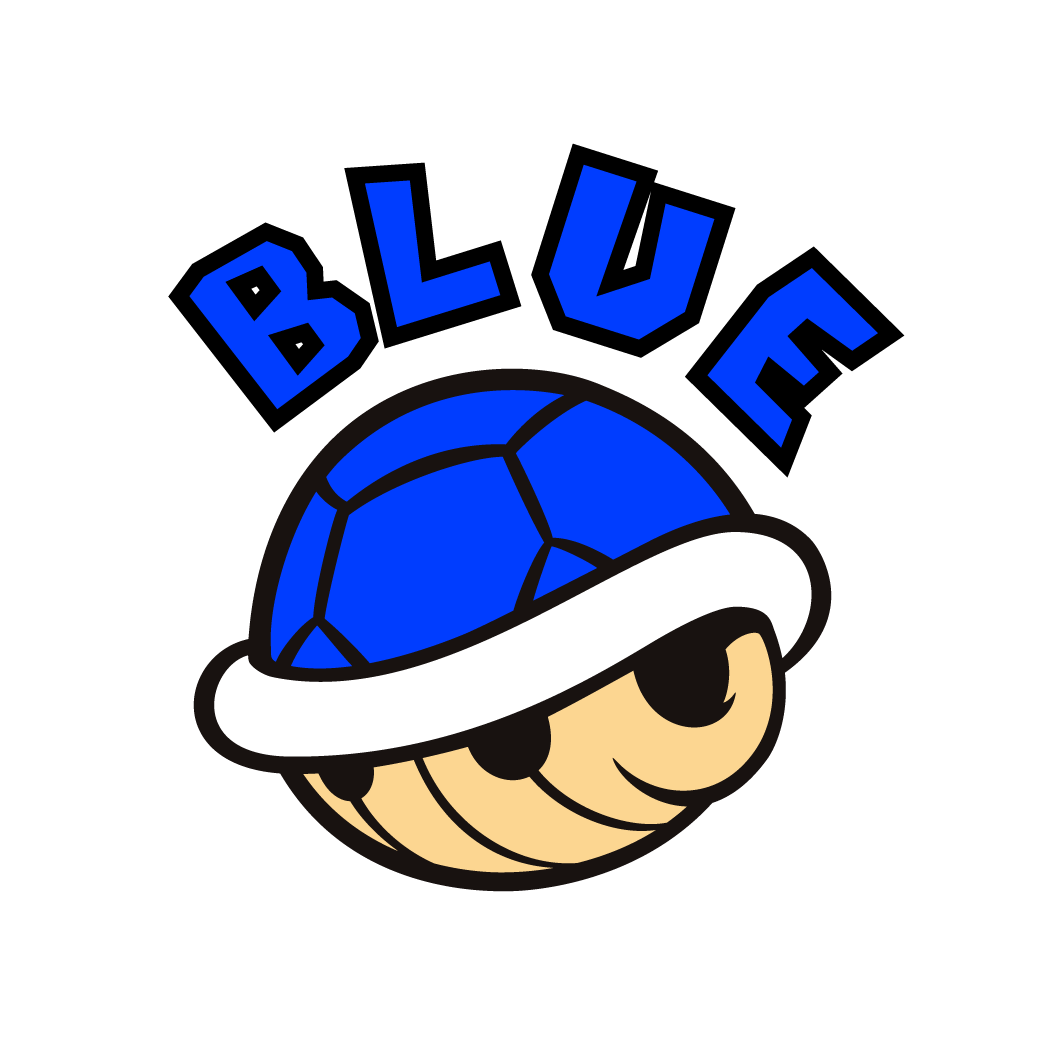 Blue Shell: Benefits
University-wide assets and guidance for AI tool use make it easier on instructors and content creators
Opportunity for IDs to make AI value added instead of replacement 
Creating assets
Setting policies
Providing guidance on oversight of output
AI literacy instruction diffuses beyond early adopters
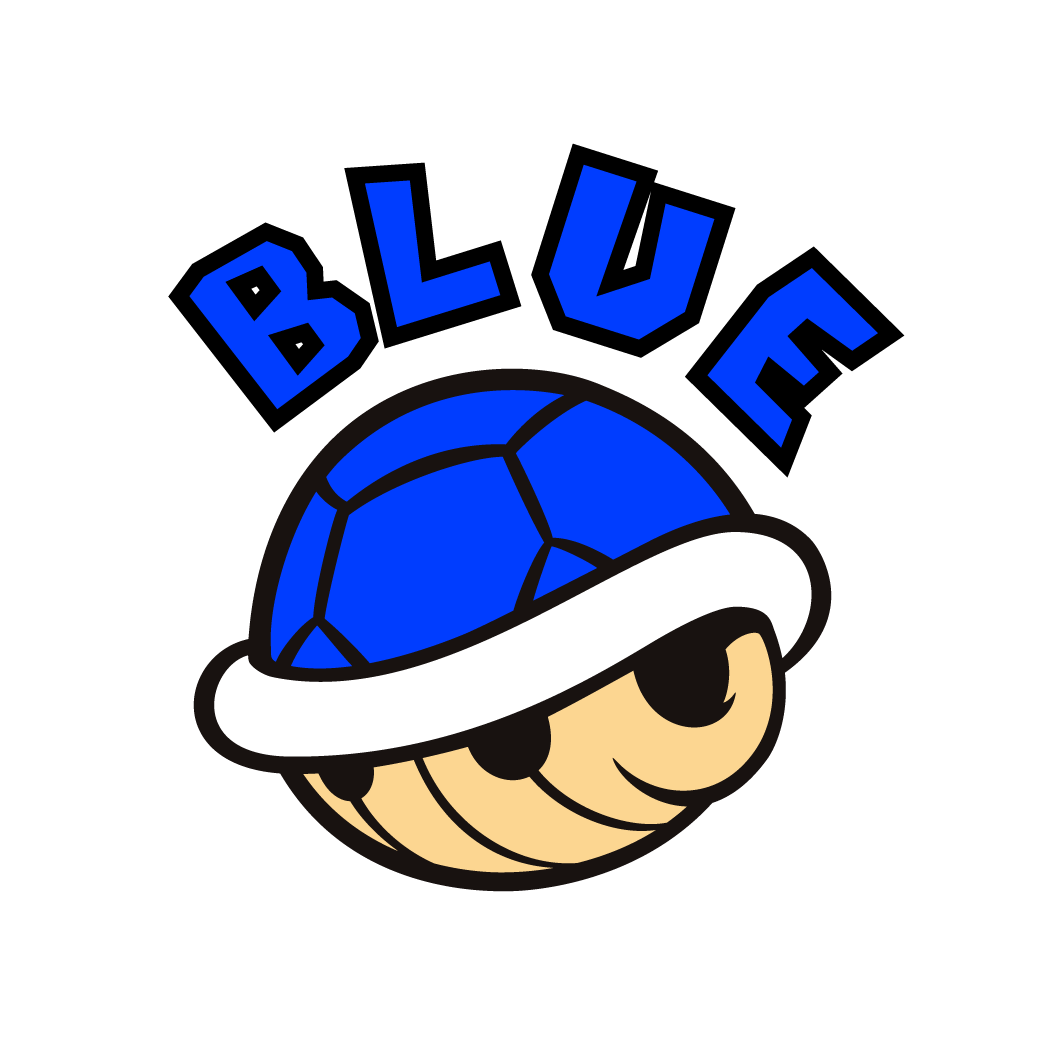 Blue Shell: Reminders
Most of us are not here yet or on the verge of being here!
Requires a lot of outreach to ensure everyone is using the technology appropriately 
Cross-institution collaboration and cooperation may be needed
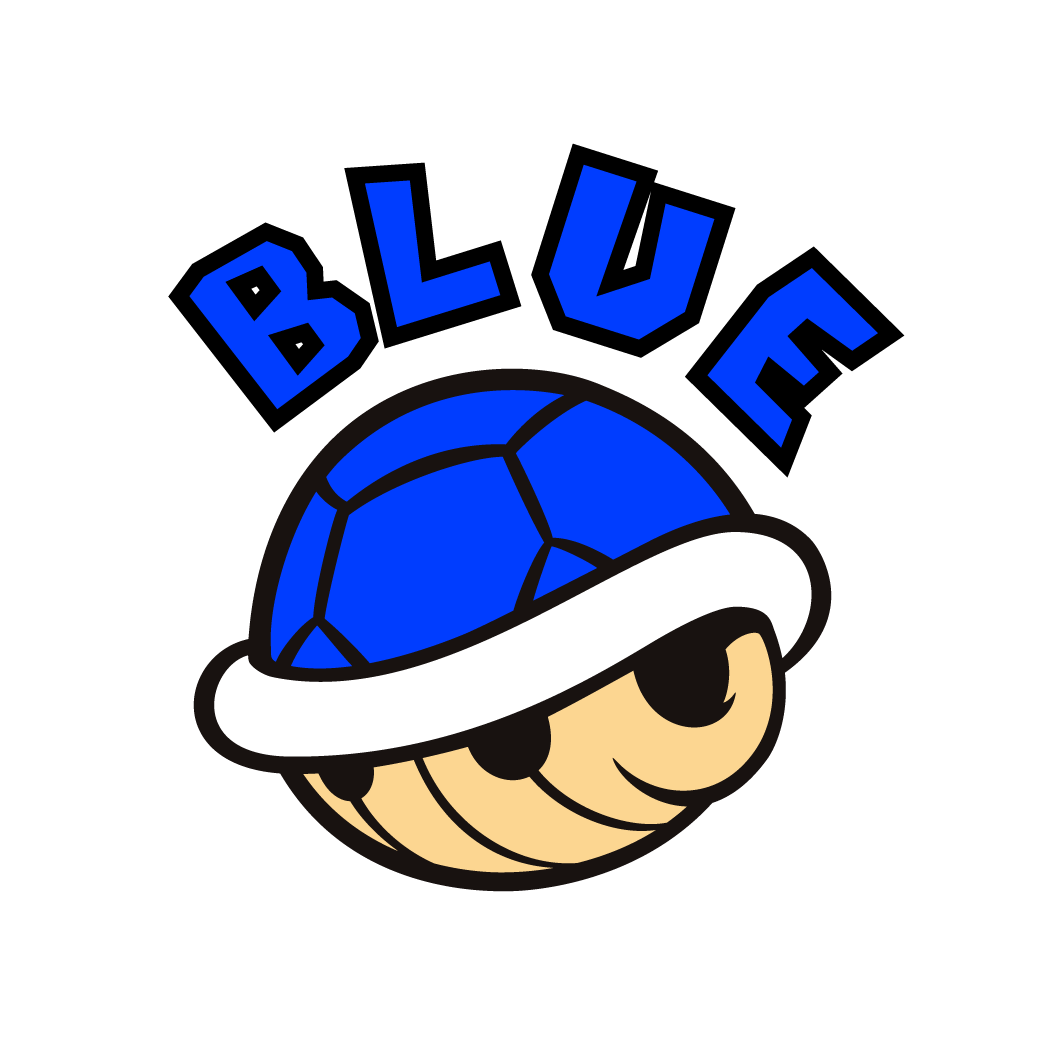 What Shell are We Using?
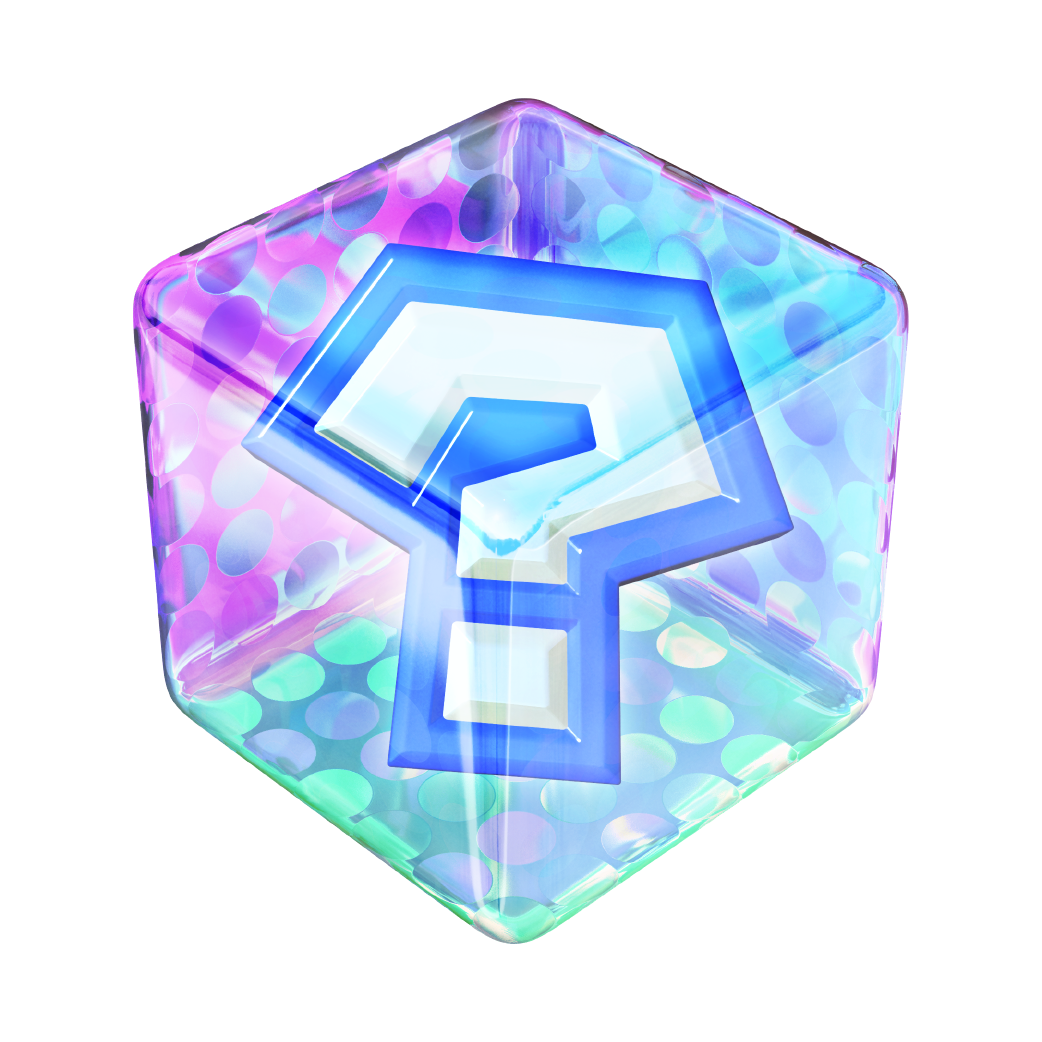 Current Red Shell Initiatives
Institutional Access to Microsoft Copilot and UF tool to chat with multiple LLMs
AI Prompt Presets
CITT and PLAi
AI Faculty Learning Community (FLC)
AI and Accessibility Communities of Practice
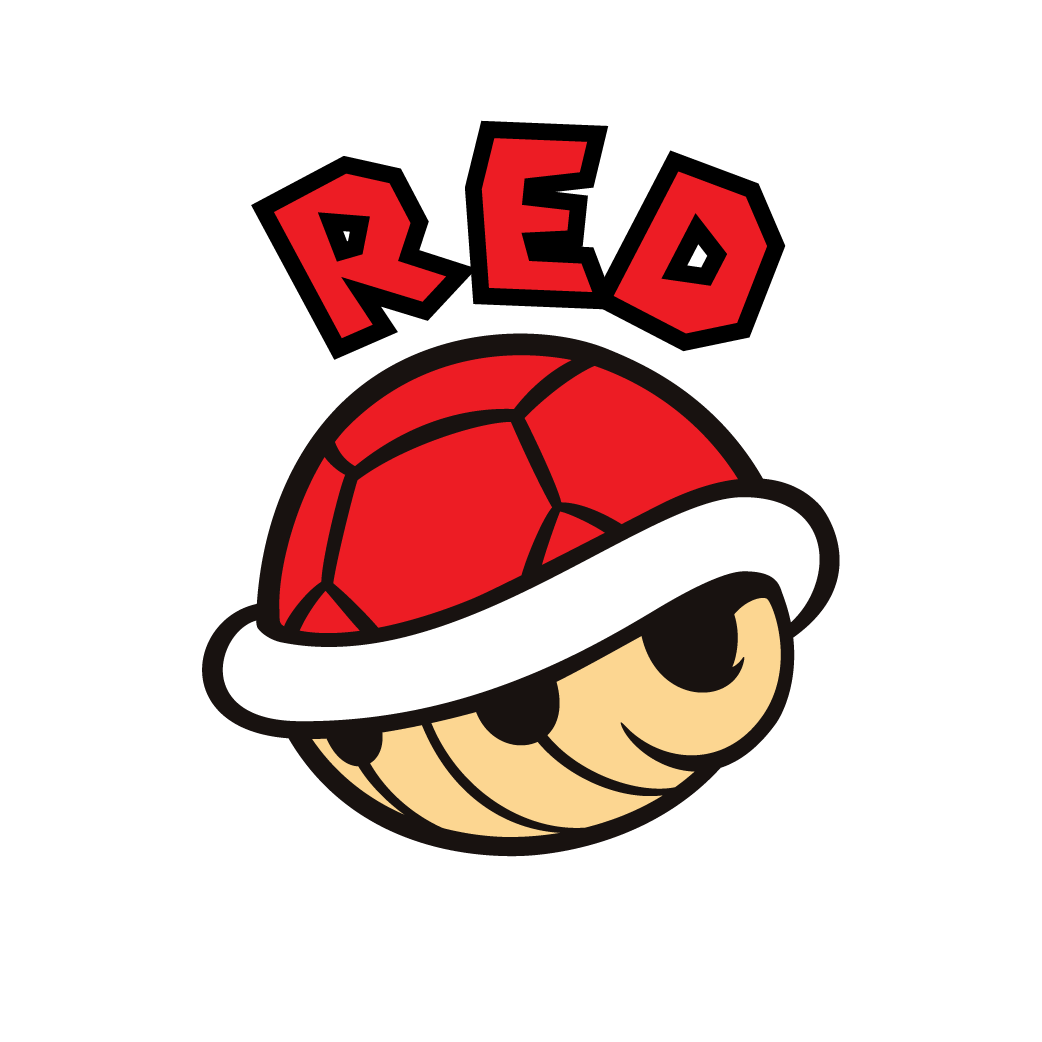 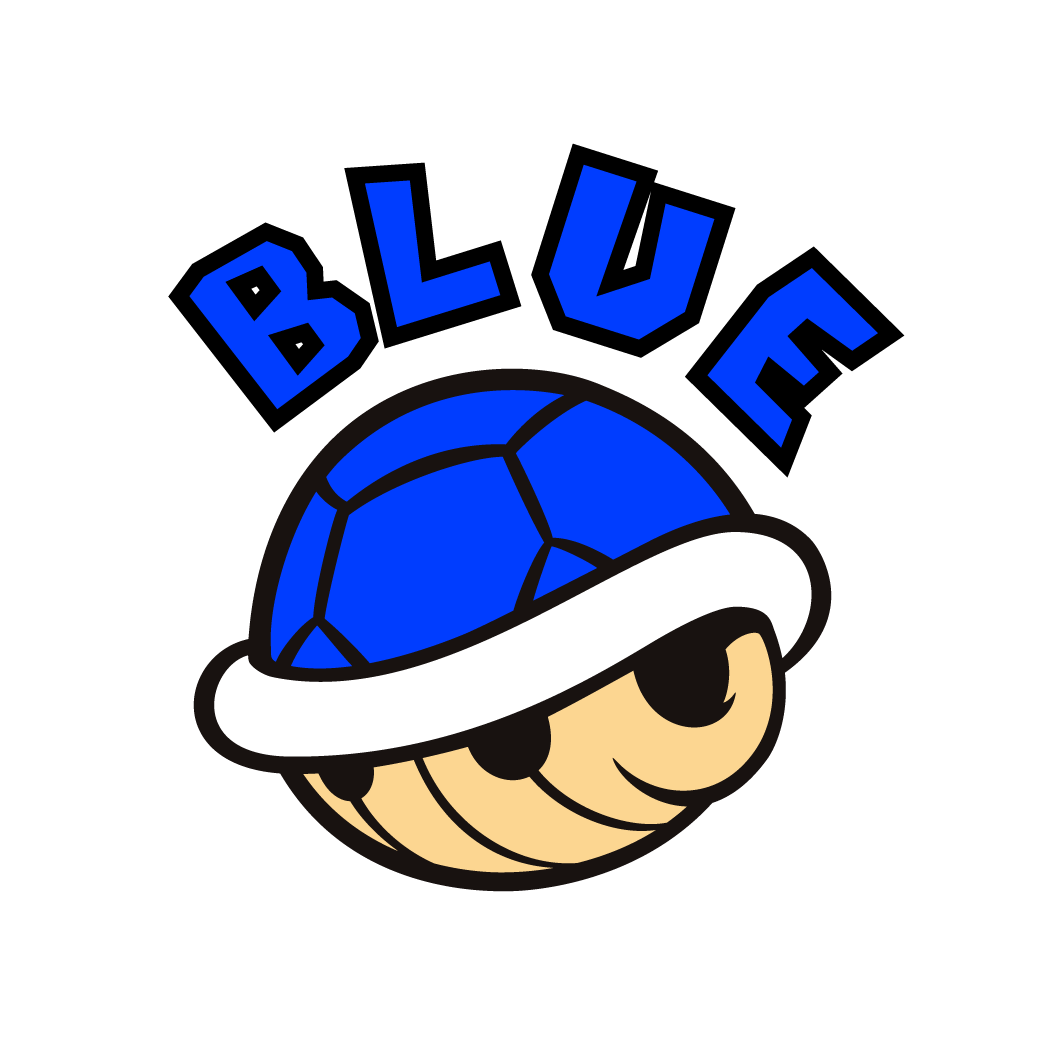 Red Shell Striving into Blue Shell
Adding accessibility features to NavigatorAI
Including AI process recommendations for Title II outreach 
UF-wide AI conversations including accessibility messaging
Broadening and institutionalizing current initiatives
Knowledge sharing across the institution
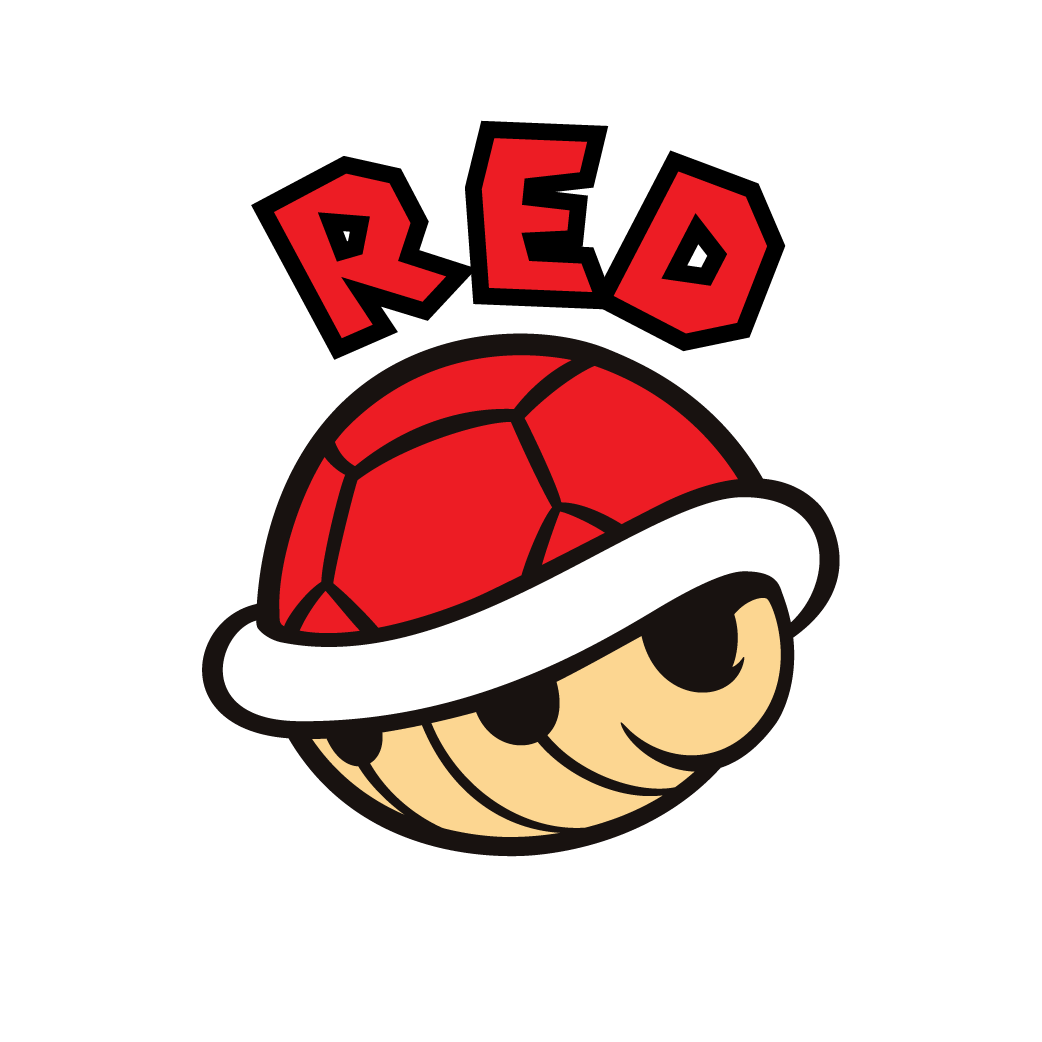 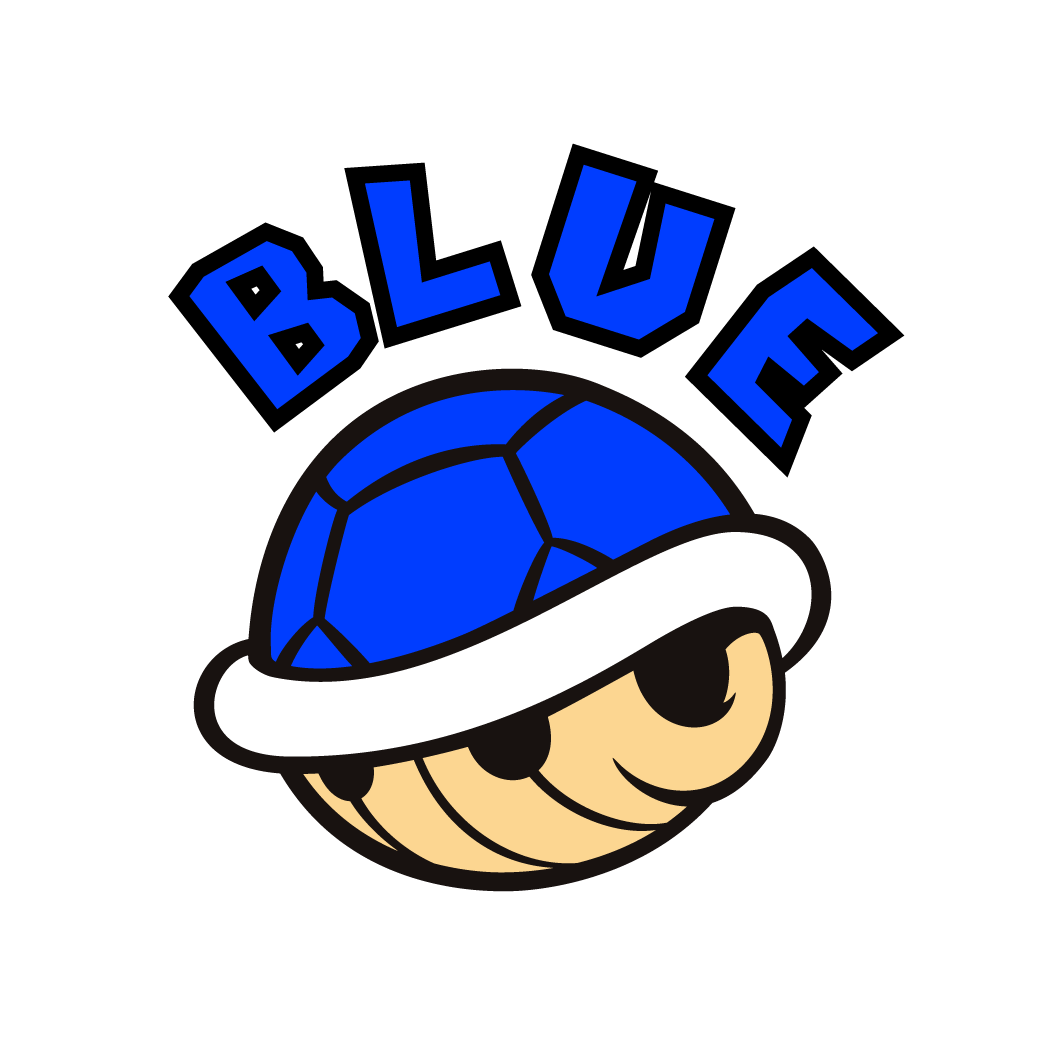 Resources
Our Institutional Resources
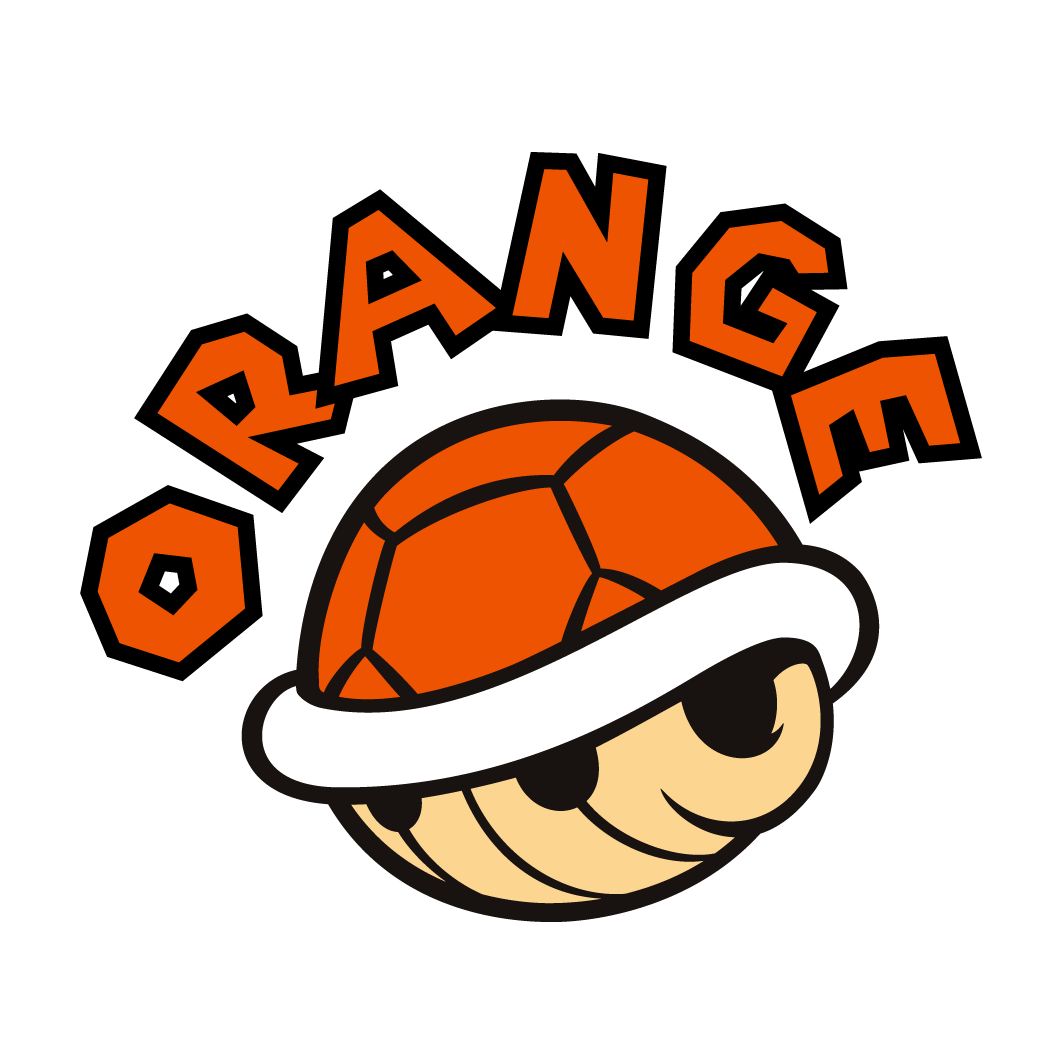 NavigatorAI
Microsoft Copilot
CITT Tech Byte Series
AI Cookbook
UFIT Training Series on AI
Prompt Presets (Coming soon)
CITT AI website
Center for Teaching Excellence AI resource hub
UFIT AI website
AI² Center
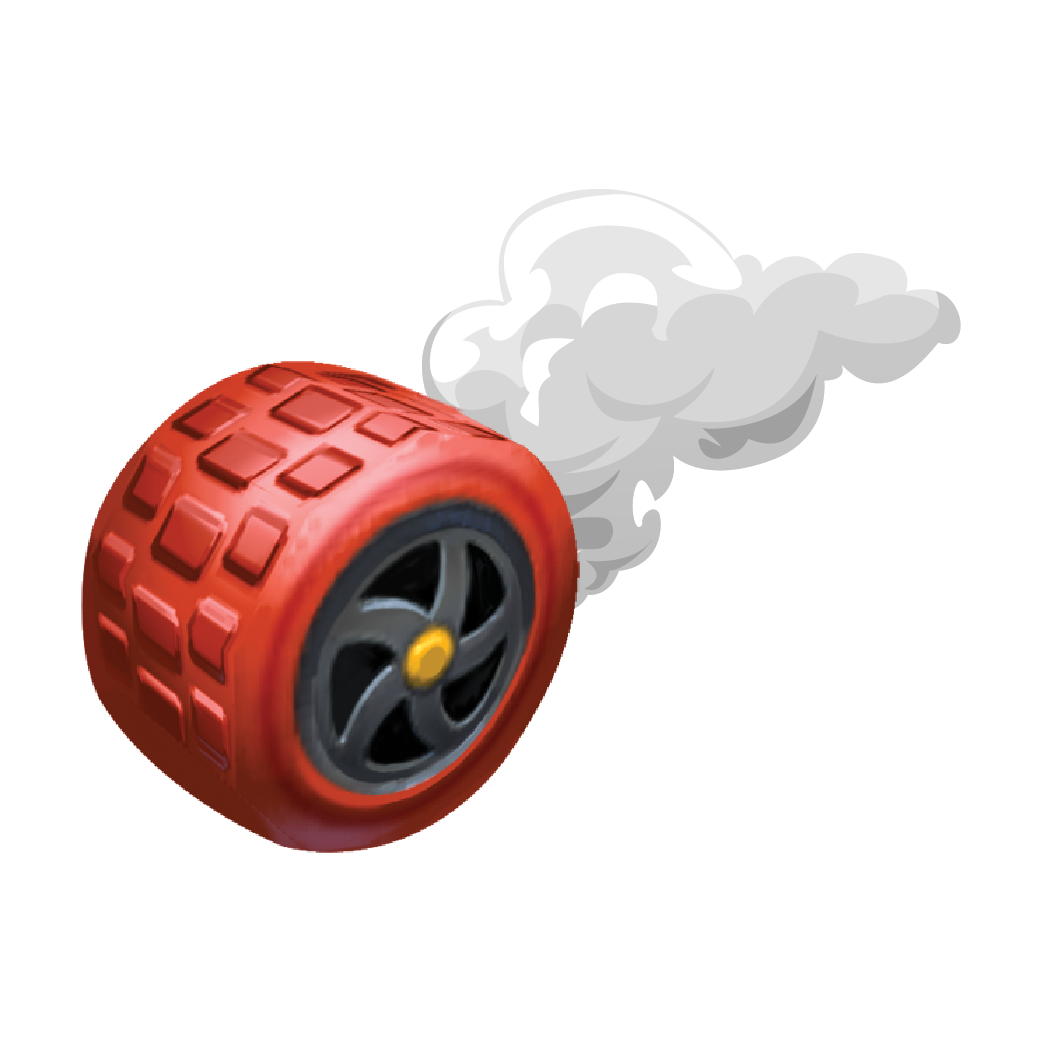 Takeaways and Discussion
Takeaways and Reminders
Instructional designers can help set the tone for how instructors approach AI and accessibility.
AI can make accessibility tasks more efficient which can help instructor buy-in.
Instructional designers and instructors must evaluate AI generated output carefully before adopting created content.
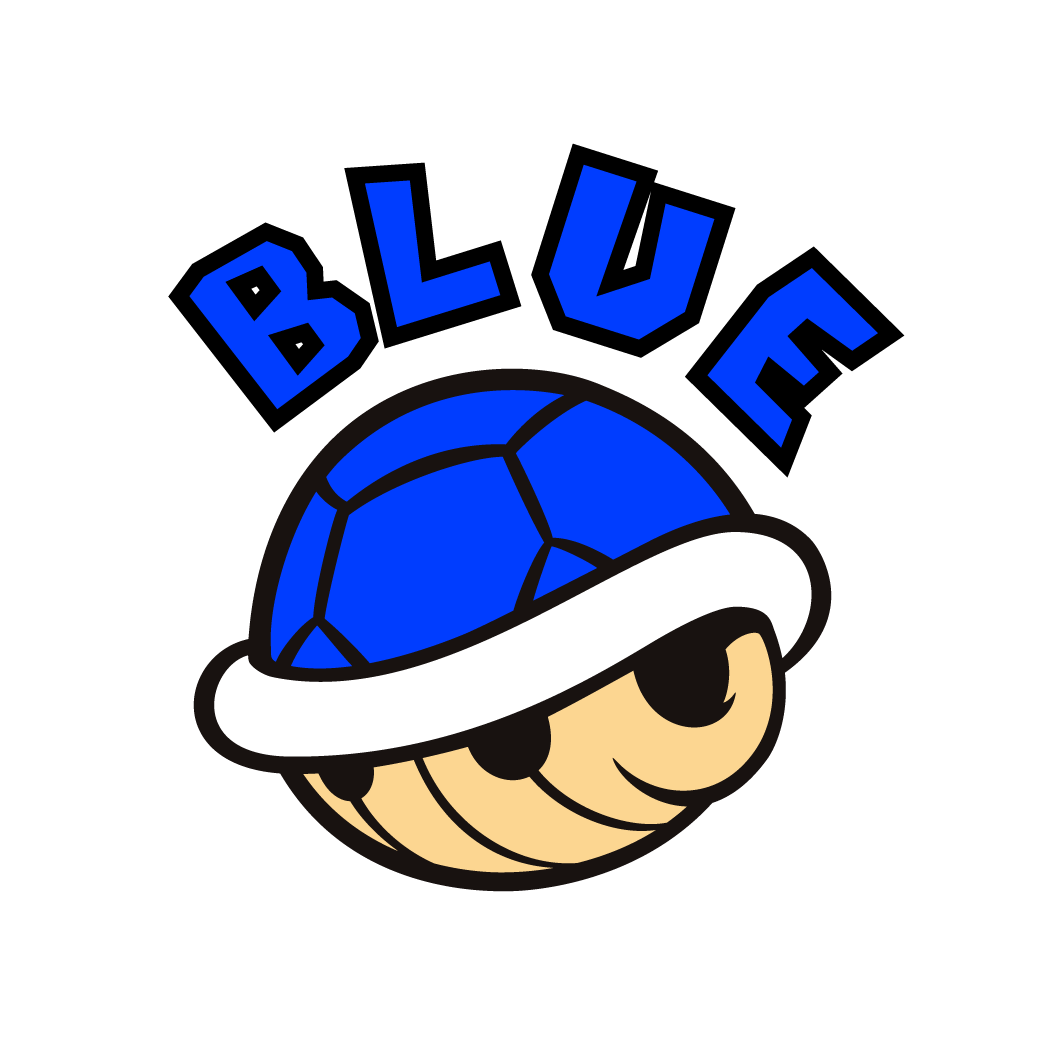 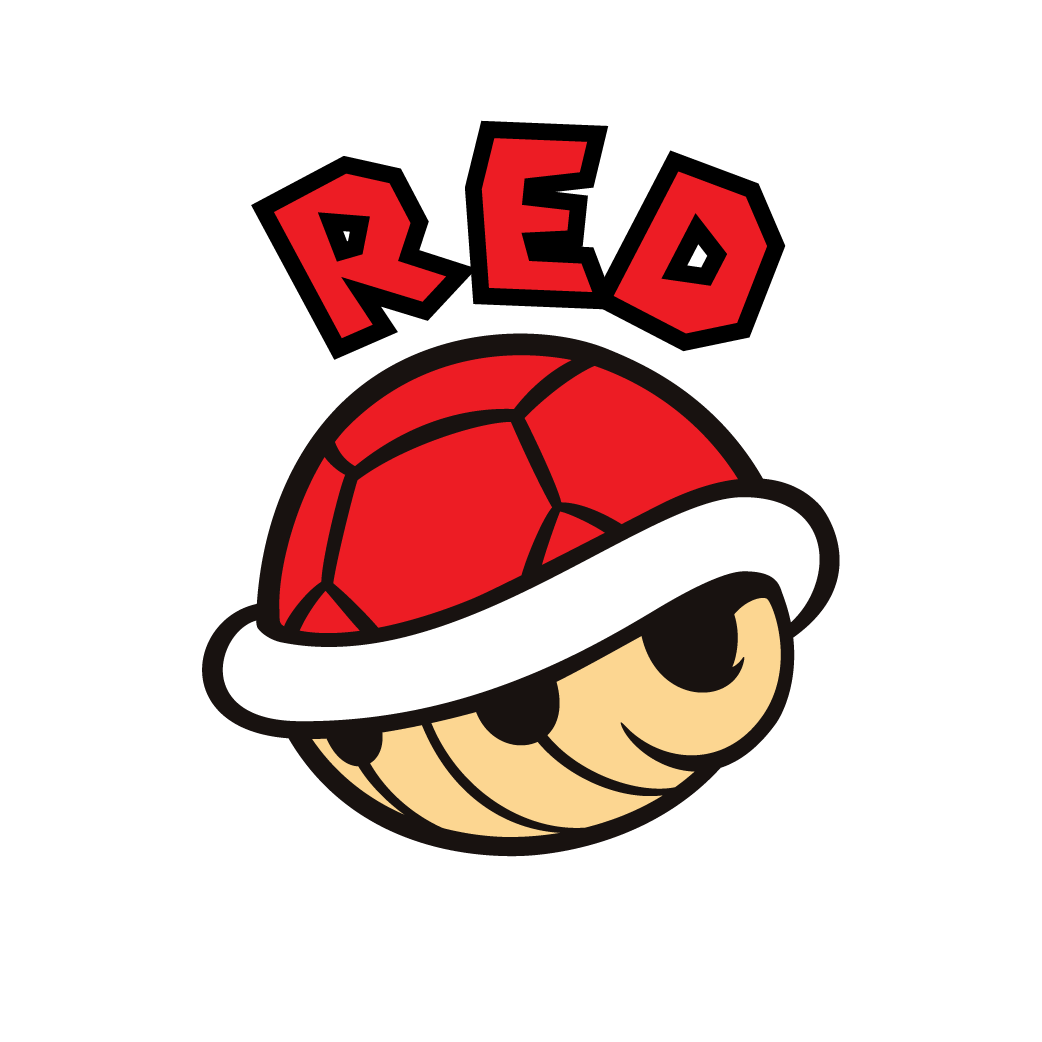 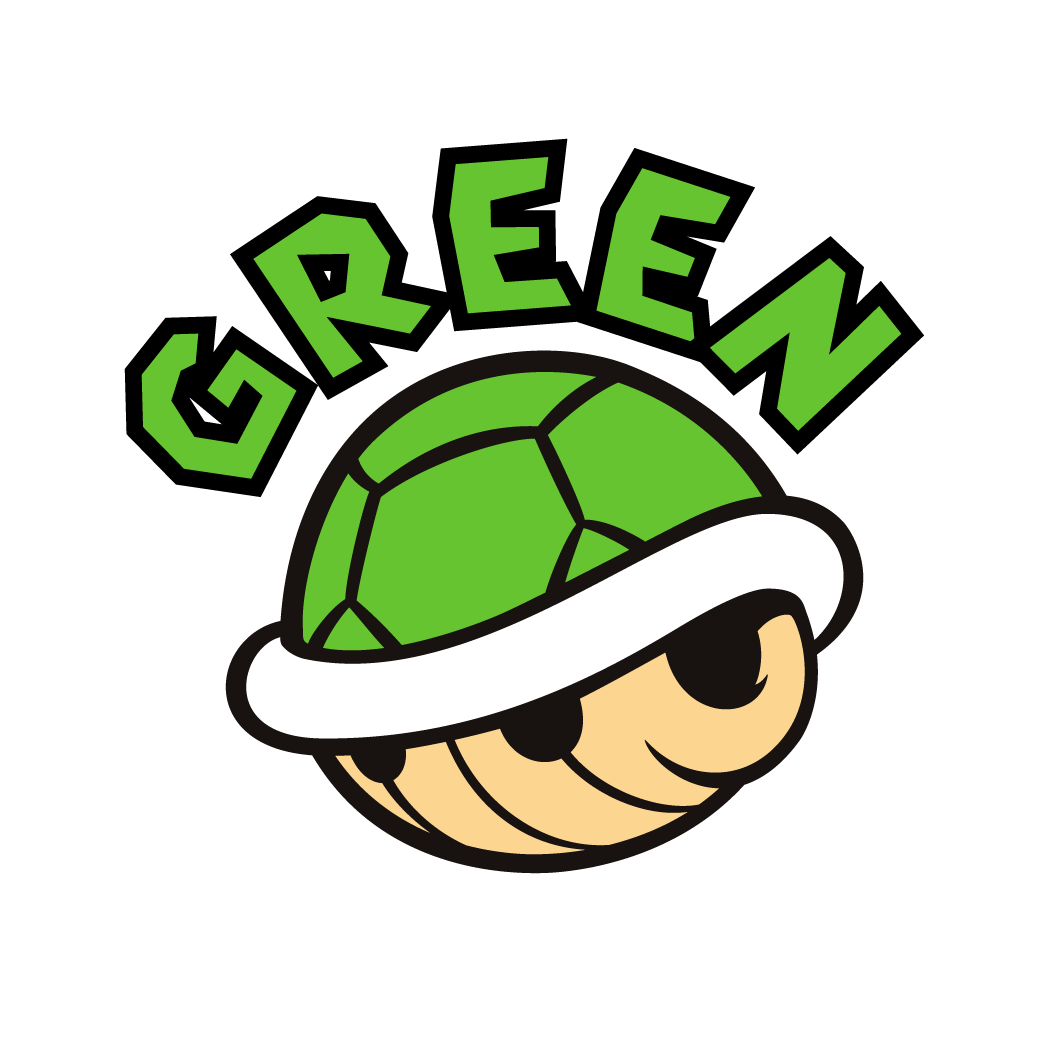 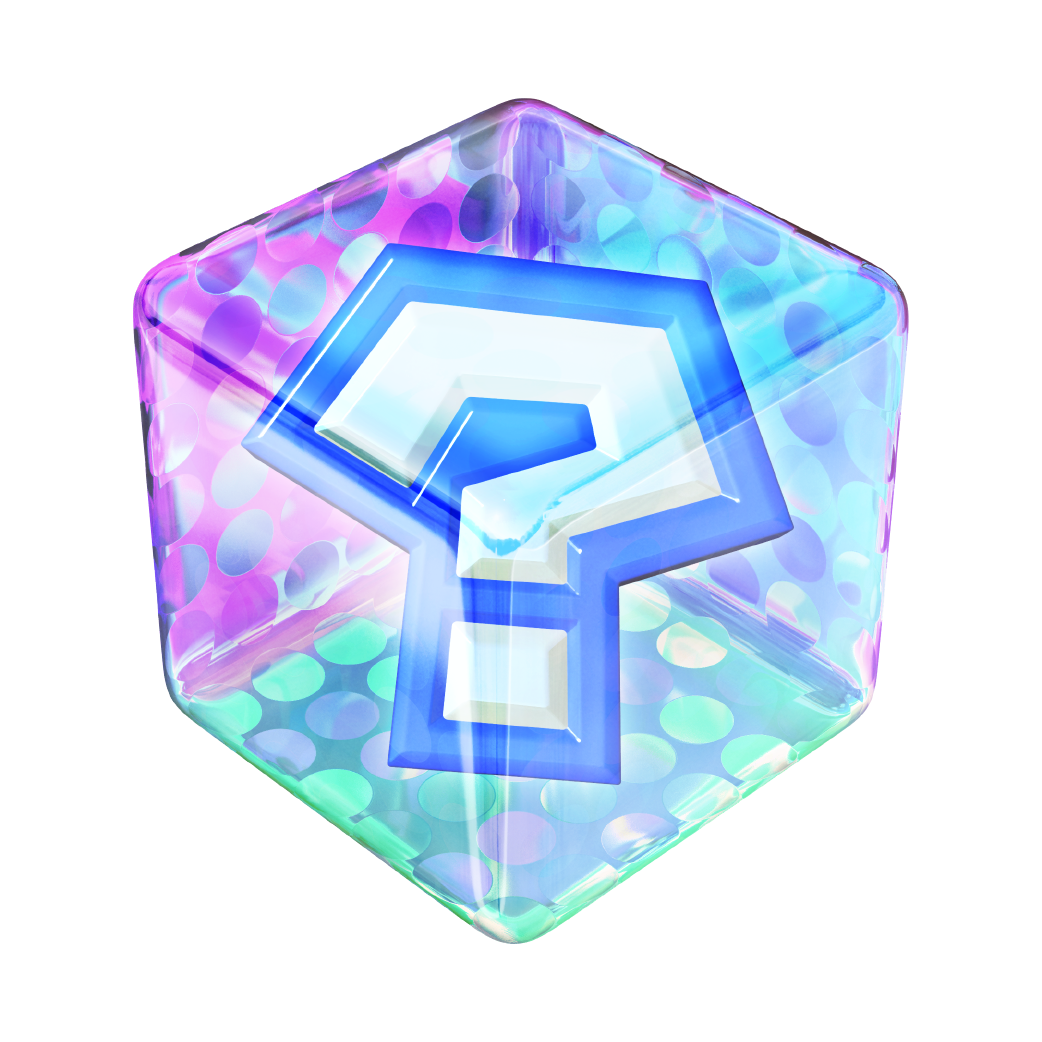 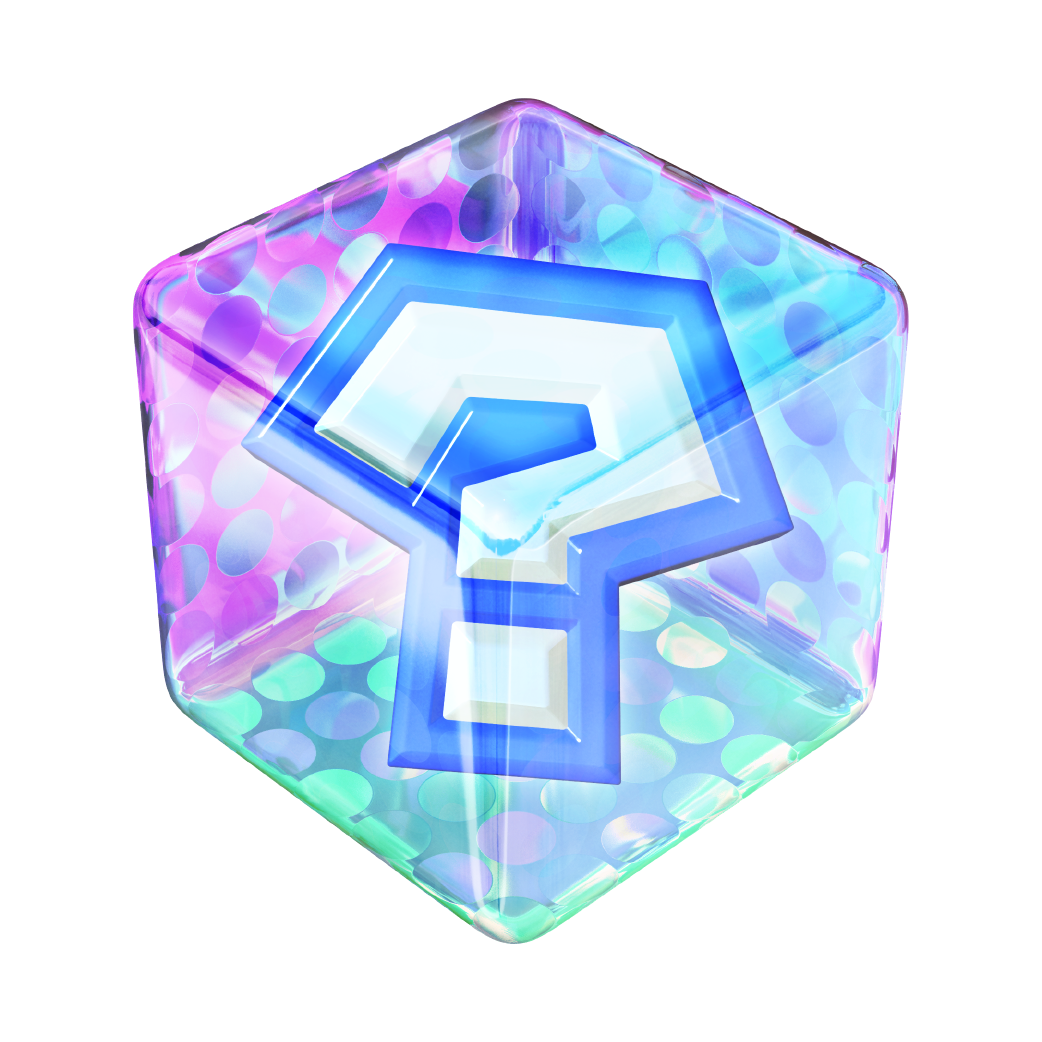 Questions?Feel free to contact us!Stephanie – s.richardson@ufl.eduLaura – lbjervis@ufl.edu